FORMAÇÃO E DESENVOLVIMENTO
1
Formação e desenvolvimento
A formação dos RH é fundamental na procura contínua de potenciar a eficiência e eficácia das organizações.
O processo de desenvolvimento e aprendizagem organizacional está diretamente ligado à otimização do potencial individual e grupal disponível nas organizações, no qual a formação, quando bem gerida, se torna um elemento dinamizador e um FATOR DE COMPETITIVIDADE.
Para que a formação se afirme como instrumento de GRH eficaz deverá estar enquadrada na estratégia na empresa.
2
Formação e desenvolvimento
3
Formação e desenvolvimento
4
Formação e desenvolvimento
5
Formação e desenvolvimento
O valor das empresas não reside apenas nos seus bens materiais, mas cada vez mais no nível de conhecimentos dos colaboradores.

O reconhecimento dos recursos humanos como elemento central da competitividade determina a necessidade de compreender como estes ativos podem incrementar o desenvolvimento das organizações.

Como recurso intangível, apenas o conhecimento que se transfere para o processo produtivo é verdadeiramente um ativo, no sentido em que se transforma em competência e consequentemente em valor.
6
Formação e desenvolvimento
O conhecimento, uma vez tornado tangível pode subsistir por muito tempo numa organização após ser criado e documentado (tangibilidade do intangível).

A gestão do conhecimento pode ser uma condição necessária para o êxito. Contudo, não é seguramente suficiente. A sua gestão deve contribuir para a gestão global da empresa, estando ligada à estratégia, à cultura, às pessoas e às competências críticas da empresa assegurando e reforçando as suas vantagens competitivas.
7
Formação e desenvolvimento
Se são os indivíduos que alimentam o processo organizativo é através deles que se geram os resultados e, consequentemente, a eficácia organizacional depende da eficácia das pessoas que a compõem. 

Quanto melhores forem os colaboradores, melhor será a organização. Neste processo as pessoas arrastam consigo a organização em que estão inseridas permitindo o desenvolvimento destas.
8
Organizações que aprendem *
“Organizações que aprendem*”, são organizações nas quais as pessoas expandem continuamente a sua capacidade de criar os resultados que realmente desejam, onde se estimulam padrões de pensamento novos e abrangentes, a aspiração coletiva ganha liberdade e onde as pessoas aprendem continuamente a aprender juntas.

As pessoas são portanto o principal meio de alavancagem para os processos de mudança.
* Senge, P. (2006). A quinta disciplina, 22ª Ed., Rio de Janeiro. Best Seller
9
Pressupostos à elaboração de um Plano de Formação
Os Resultados Esperados da Formação, dependem do perfil que se deseja obter, em função das necessidades da empresa/instituição e dos objetivos da formação.
Que Fazer para os Atingir, consiste em escolher (selecionar) as atividades pedagógicas e os meios, em função dos condicionalismos, recursos e tempo disponíveis.
Como Avaliar esses Resultados, pressupõe a elaboração de instrumentos de avaliação (testes, escalas de observação, etc.) em função dos objetivos.
10
Etapas essenciais para a elaboração de um Plano de Formação
Política de formação
Análise da situação inicial
Análise das funções e atividades profissionais
Análise das necessidades de formação
Especificação dos objetivos
Seleção e elaboração dos suportes didáticos
Avaliação do plano de formação
Organização dos recursos
11
Diagnóstico de necessidades de formação
Processo que visa analisar eventuais “gaps” ou discrepâncias existentes entre o perfil de competências detido por um individuo ou conjunto de indivíduos e o respetivo perfil de competências desejado, resultando na elaboração de um plano de formação de natureza corretiva e/ou prospetiva.
12
Planificação da formação
A realização de uma ação de formação implica uma organização cuidada, para que decorra sem incidentes.

Daí que, uma das formas de evitar surpresas desagradáveis, da preparação e desenvolvimento de uma sessão de formação profissional, seja a da elaboração de um plano de formação, adequado e convenientemente sistematizado.
13
Conceção de um Plano de Formação
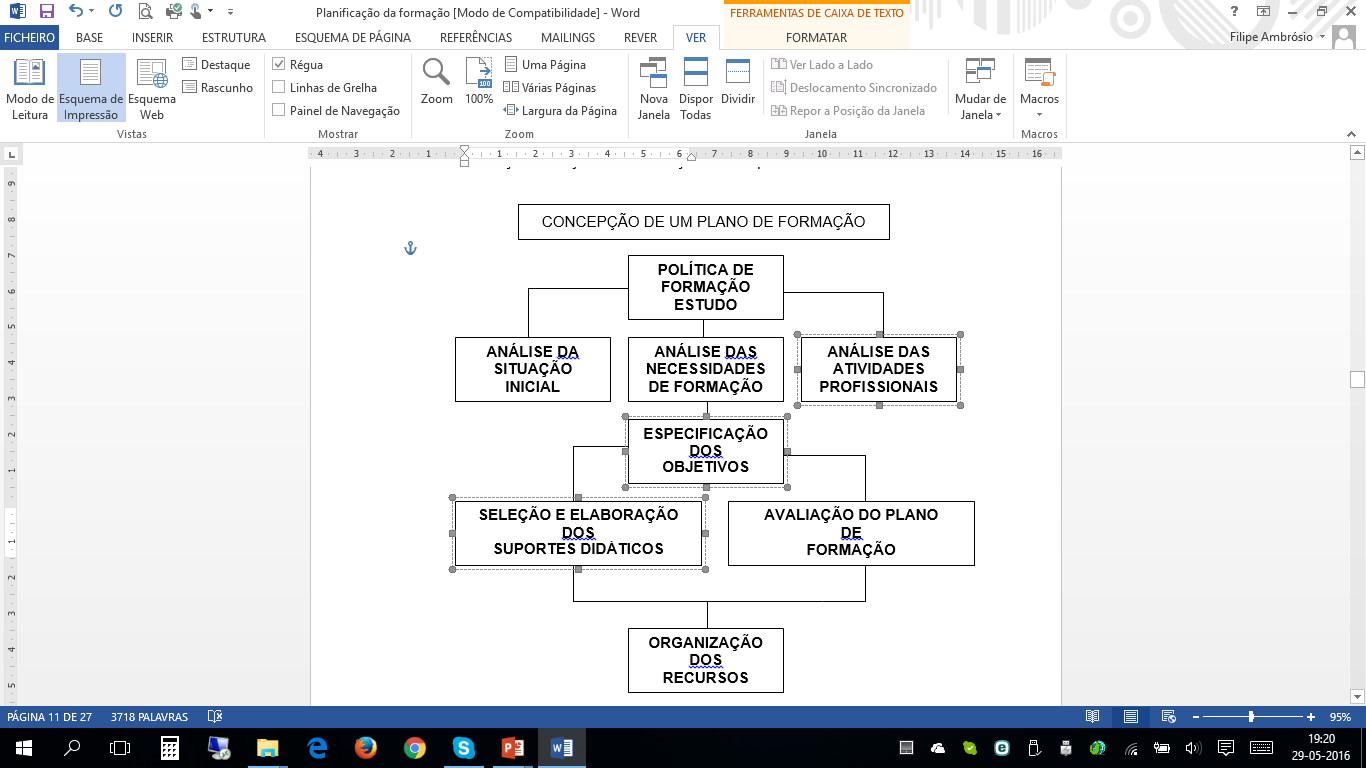 14
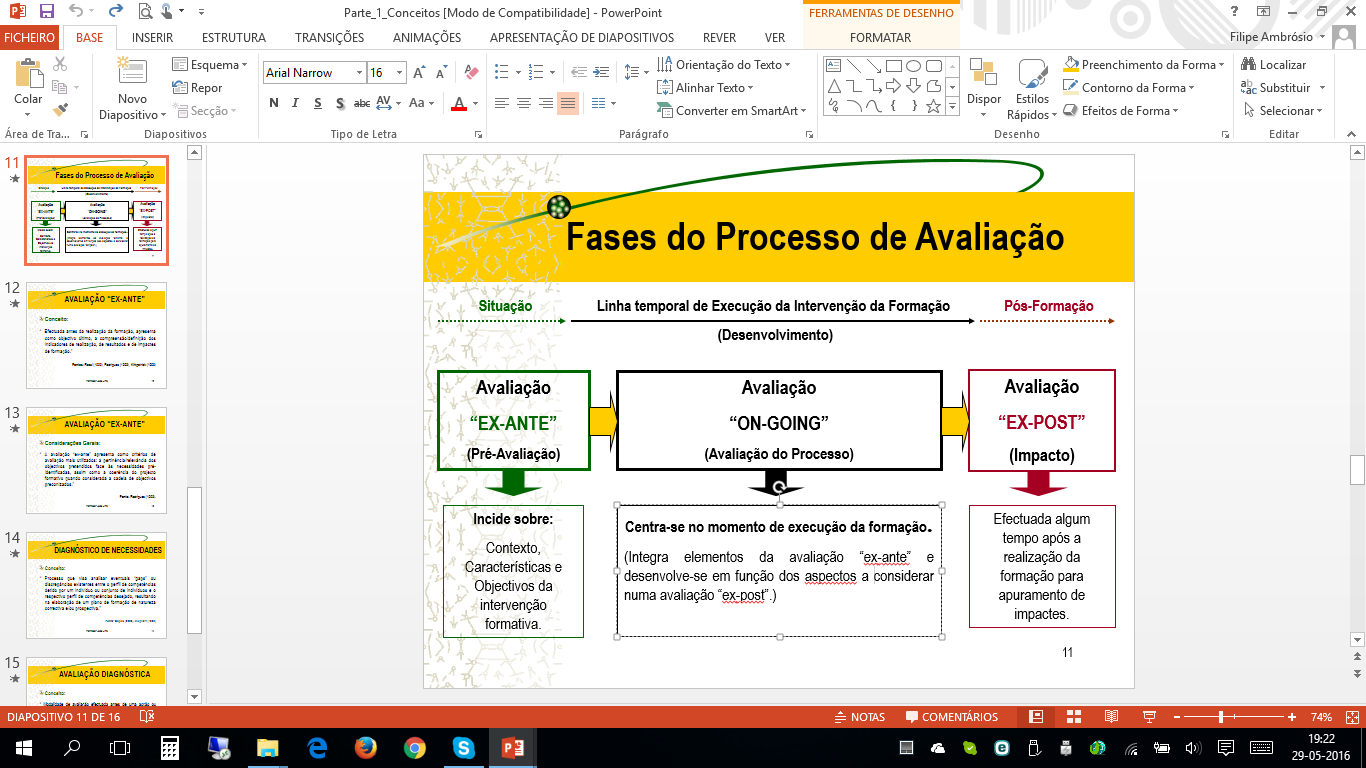 Avaliação da Formação
15
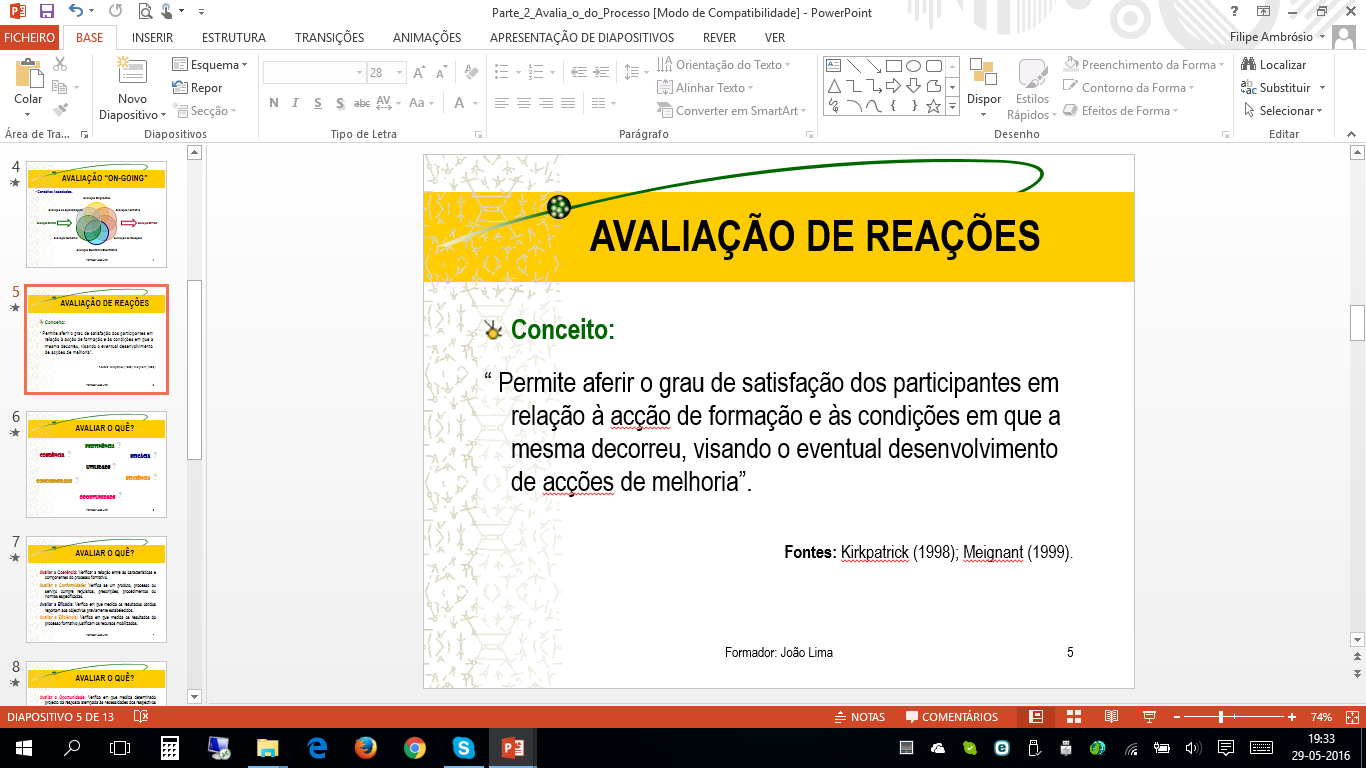 Avaliação da Formação
16
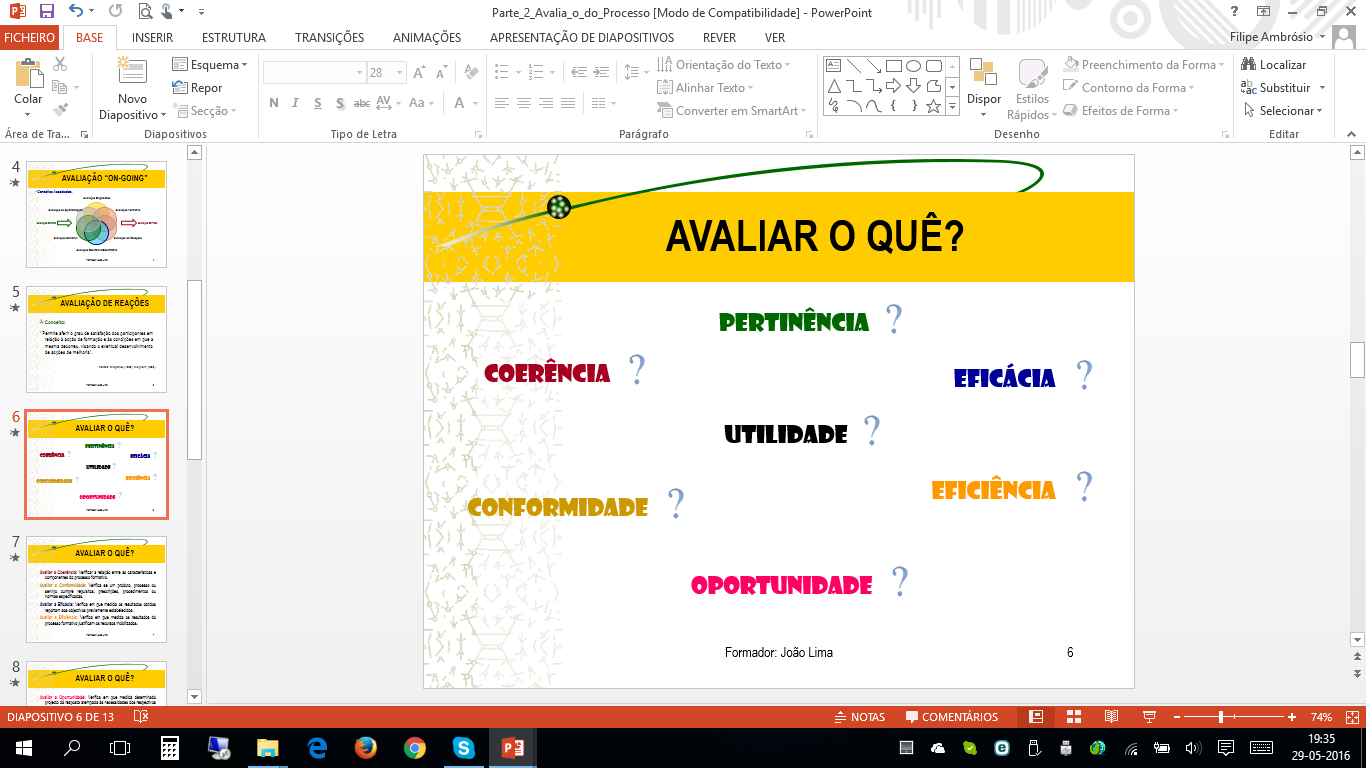 Avaliação da Formação
17
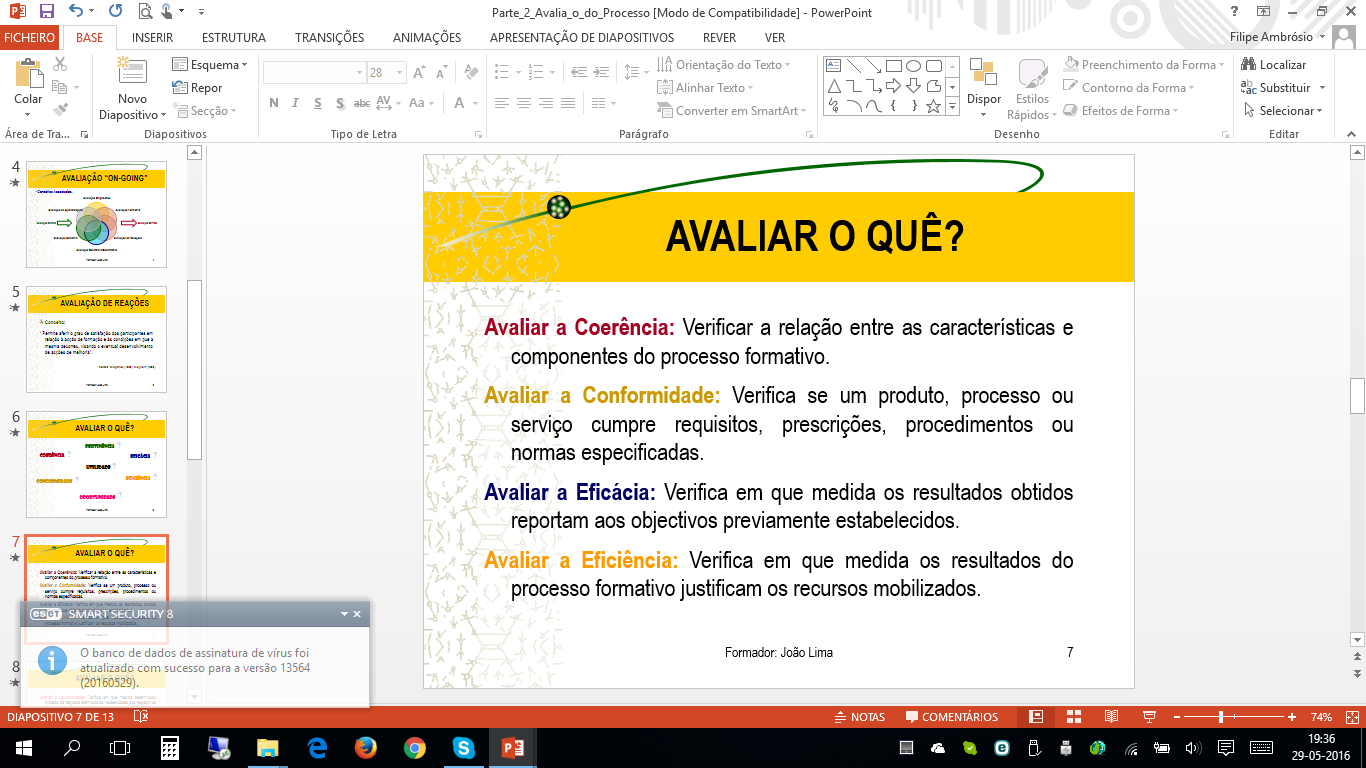 Avaliação da Formação
18
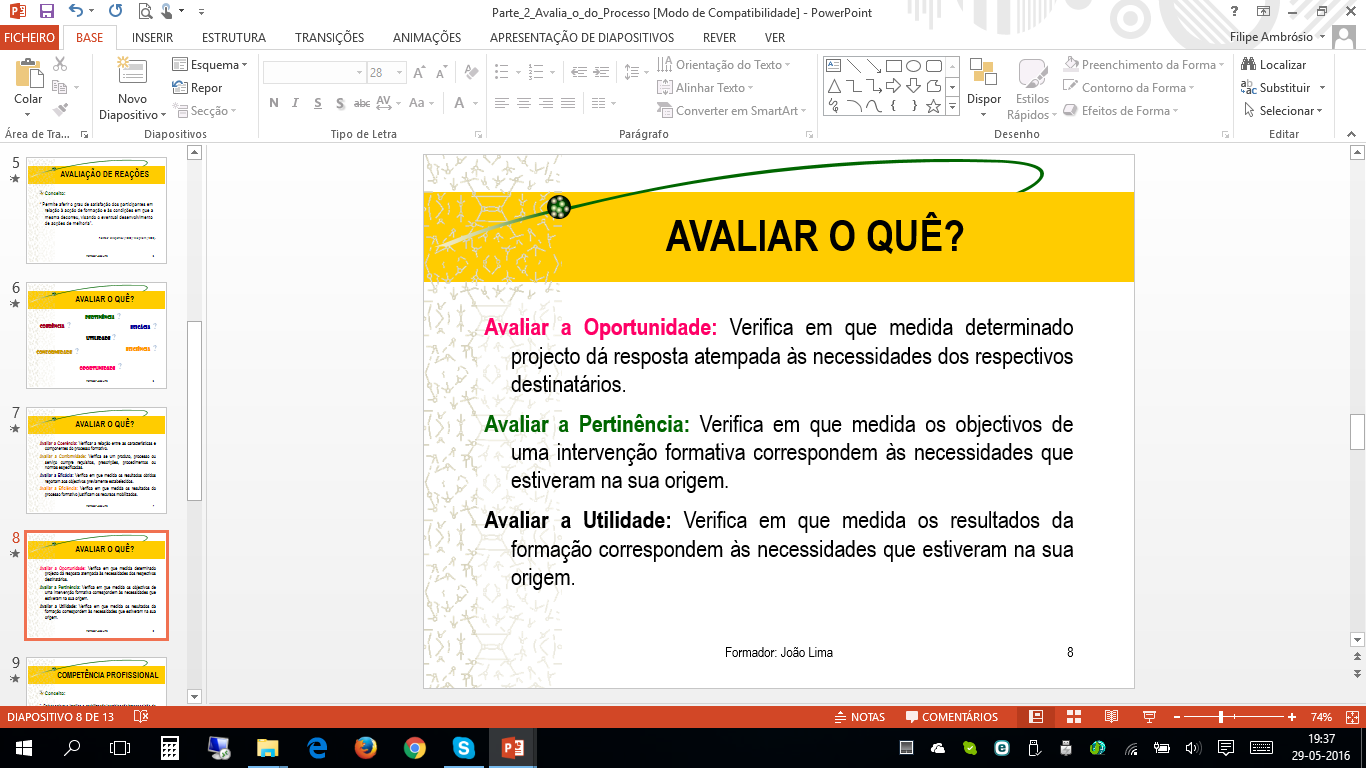 Avaliação da Formação
19
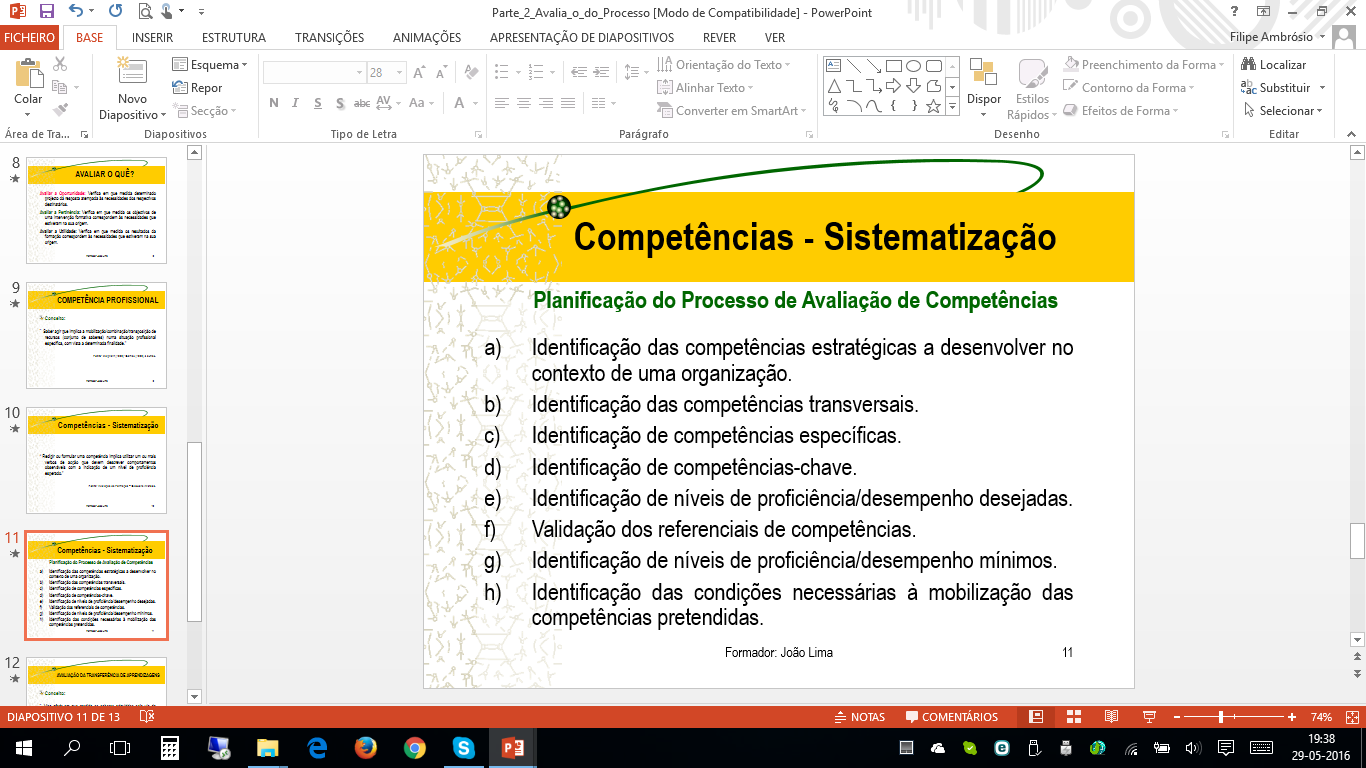 Avaliação da Formação
20
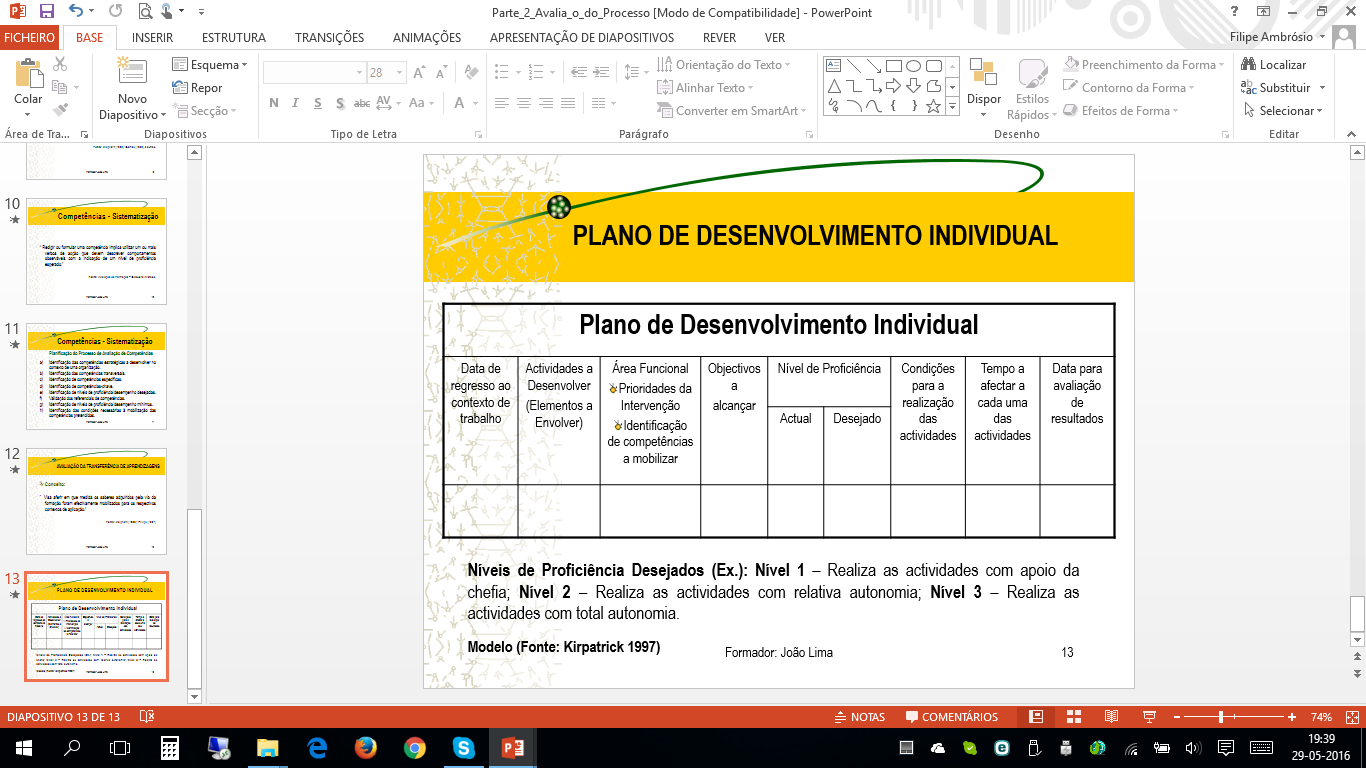 Avaliação da Formação
21